методика обучения закаливанию детей дошкольного возраста
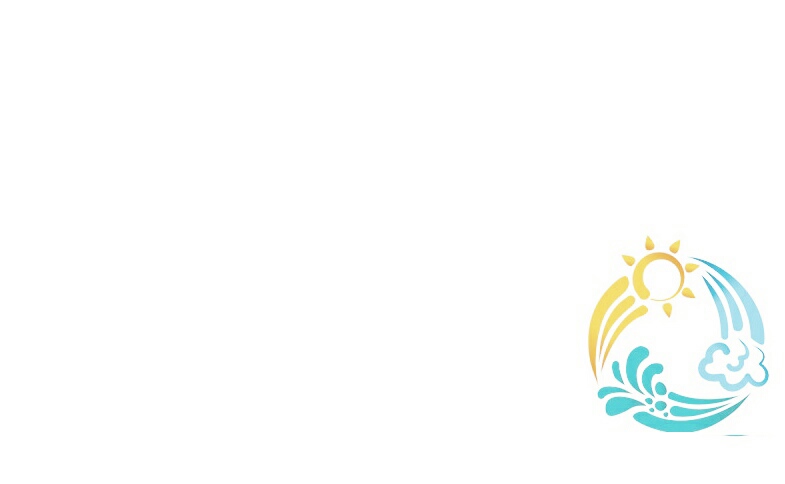 Актуальность
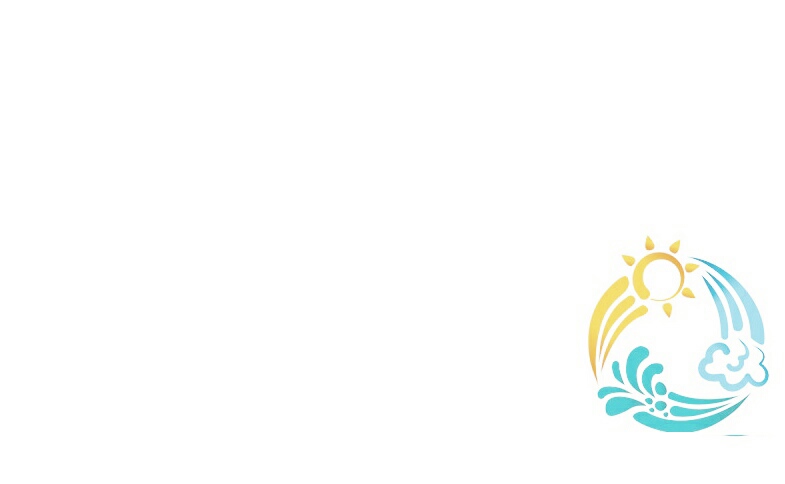 Актуальность данной работы заключается в приоритетности укрепления здоровья детей дошкольного возраста. В современных условиях наблюдается резкое ухудшение состояния здоровья детей. В связи с этим большое значение приобретает работа с ослабленными детьми в детском саду.
Физкультурно-оздоровительные мероприятия в большей мере носят образовательный характер и в меньшей мере оказывают непосредственное воздействие на системы и функции организма детей, их физическую подготовленность и здоровье.
Это делает актуальными исследования, направленные на поиск наиболее эффективных средств физического воспитания детей дошкольного возраста.
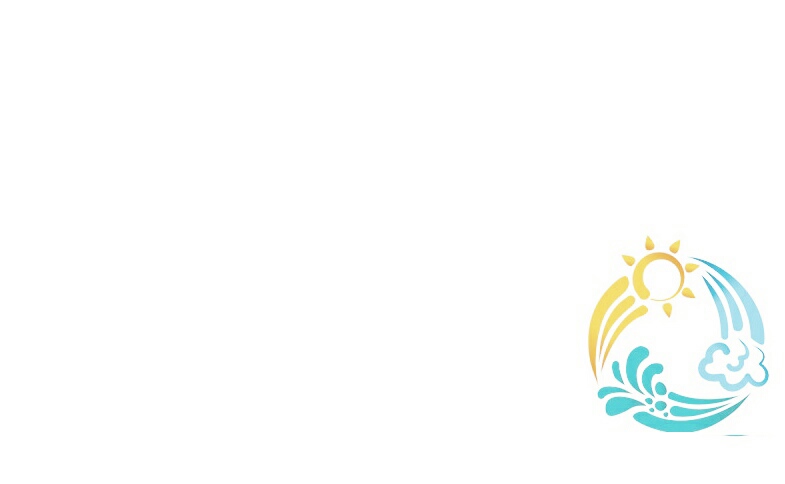 Научная новизна: исследование не претендует на фундаментальные научные открытия.
Практическая значимость заключается в возможности использования разработанных и экспериментально обоснованных методик оздоровления в условиях дошкольных учреждений. Результаты исследования и разработанная программа могут быть использованными педагогами-практиками в процессе физического воспитания и рекомендации внедрения в практику семейного воспитания программы
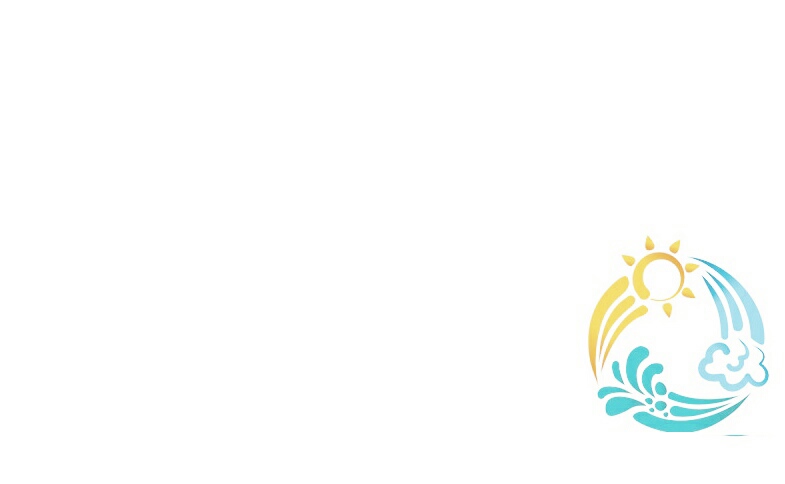 Объект исследования: процесс физкультурно-оздоровительного воспитания в детских дошкольных учреждениях города Кемерово.
Предмет исследования: содержание и методика физкультурно-оздоровительной работы с детьми дошкольного возраста.
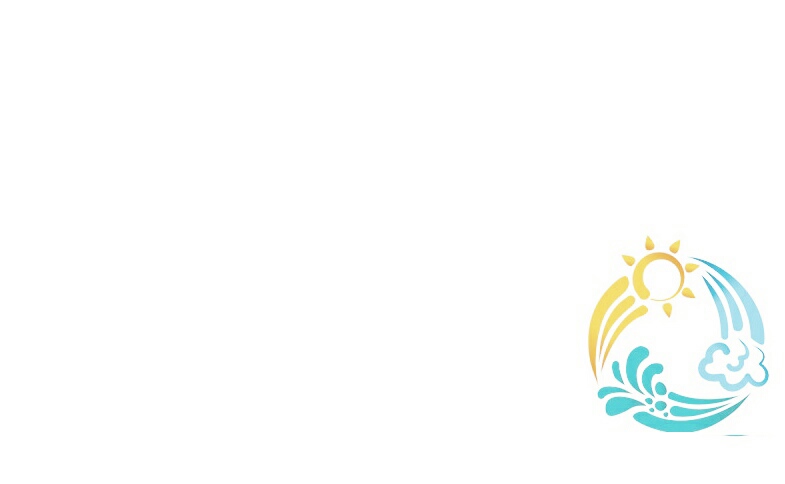 Материалом для исследования послужили учебники, учебные пособия и методические рекомендации различных авторов, а также наблюдения и рекомендации преподавателей физической культуры.
Цель исследования заключается в определении и реализации путей повышения эффективности процесса физического развития, и оздоровления в условиях детского сада и семьи.
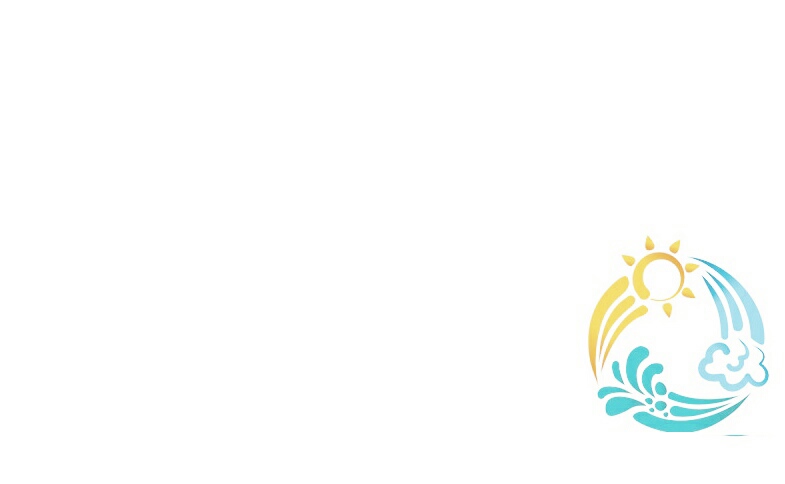 Задачи исследования:
 изучить научно-методическую литературу по проблеме закаливания организма;
 определить степень здоровья, состояния детей дошкольного возраста. 
 разработать и доказать эффективность методики для укрепления здоровья детей дошкольного возраста.
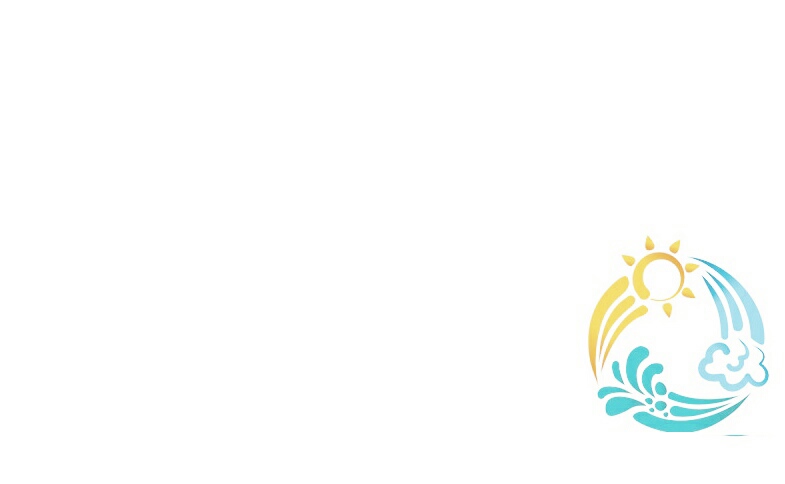 Гипотеза: мы предполагаем, что эффективность оздоровительной работы с детьми старшей групп повысится, если применить комплекс оздоровительных мероприятий.
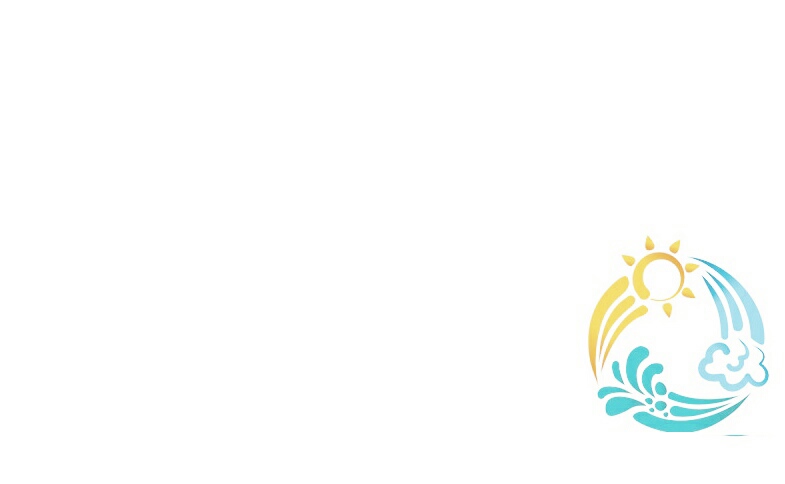 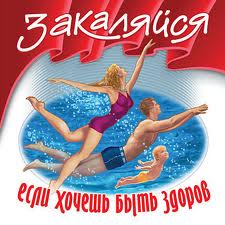